BISHOP SACKS AREA DEANS
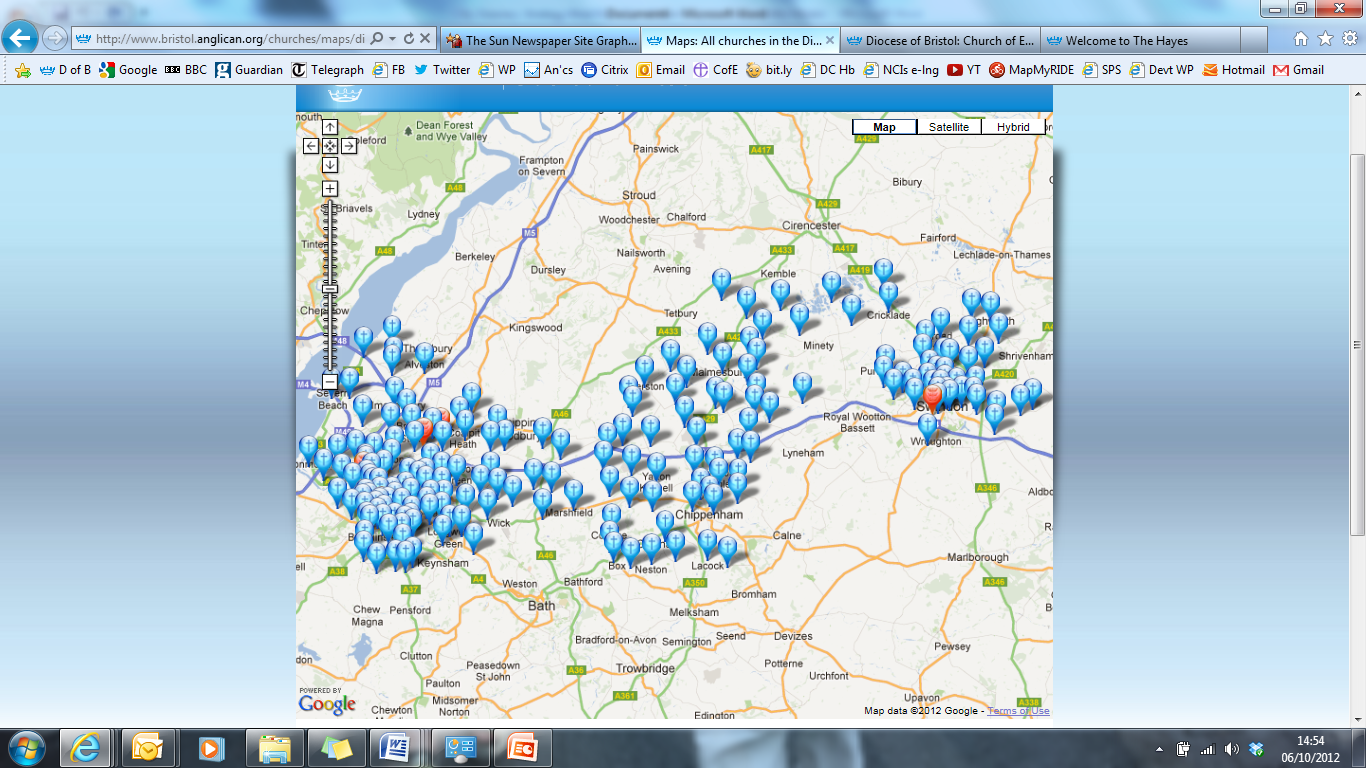 Diocese of Bristol vital statistics
Population:				1 million
Churches: 				204
Benefices: 				103
Regular attendees: 			30,000
Average Weekly attendance: 	18,000
Clergy	- stipendiary			125
		- self-supporting	75
Parishes raise			£15m
Parish Share				£5.2m
Diocesan Expenditure		£7.5m
Seven different deaneries
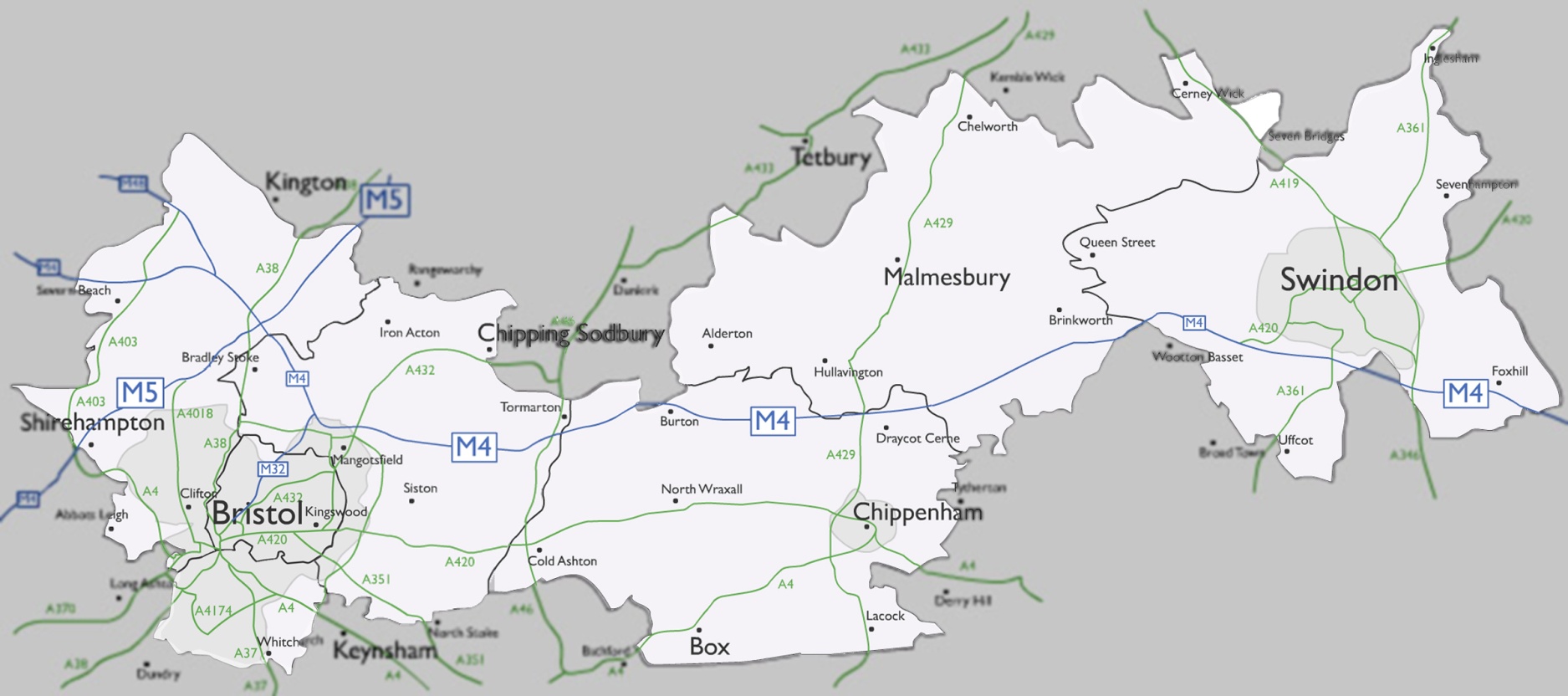 What the Diocese is about
Setting direction focused on...
Recruiting, developing, deploying ministers for...
Providing resources,  governance and making decisions for...
Being an interdependent community of faith for...
... God’s mission and the growth of His Kingdom
Subsidiarity
“a matter ought to be handled by the smallest, lowest, or least centralized authority capable of addressing that matter effectively”
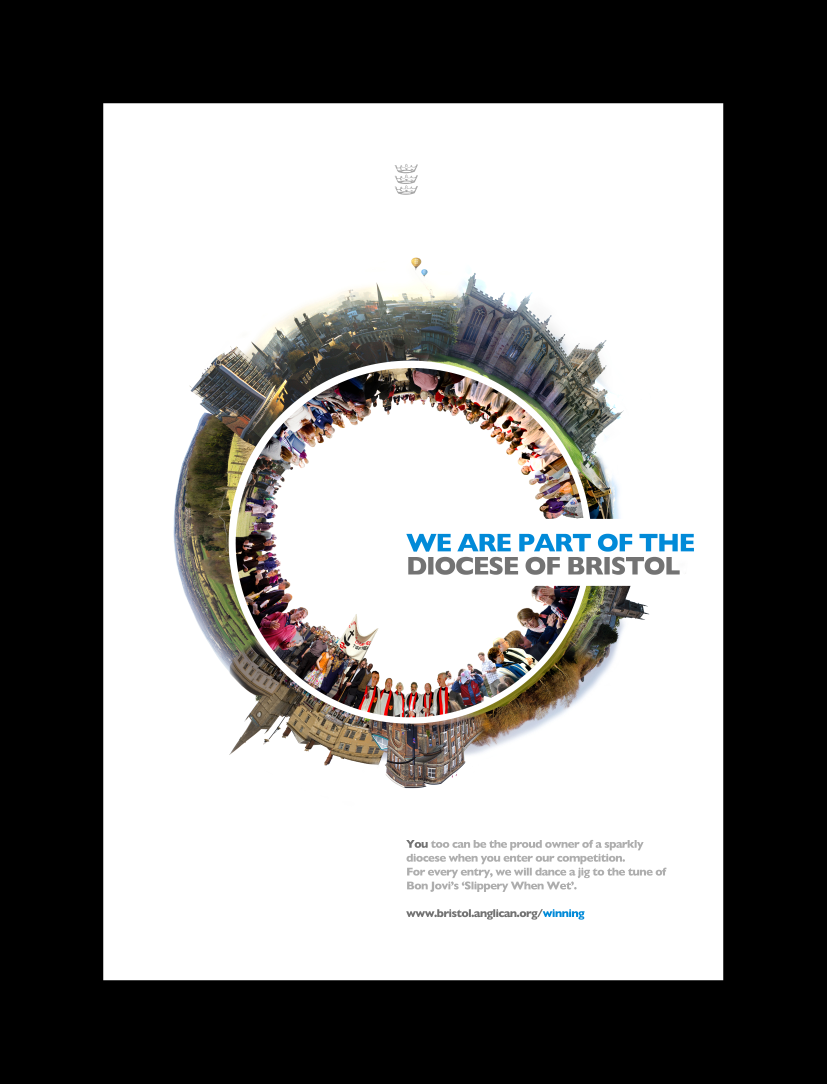 Interdependence
Diocese of Bristol | National Deaneries Conference 2012
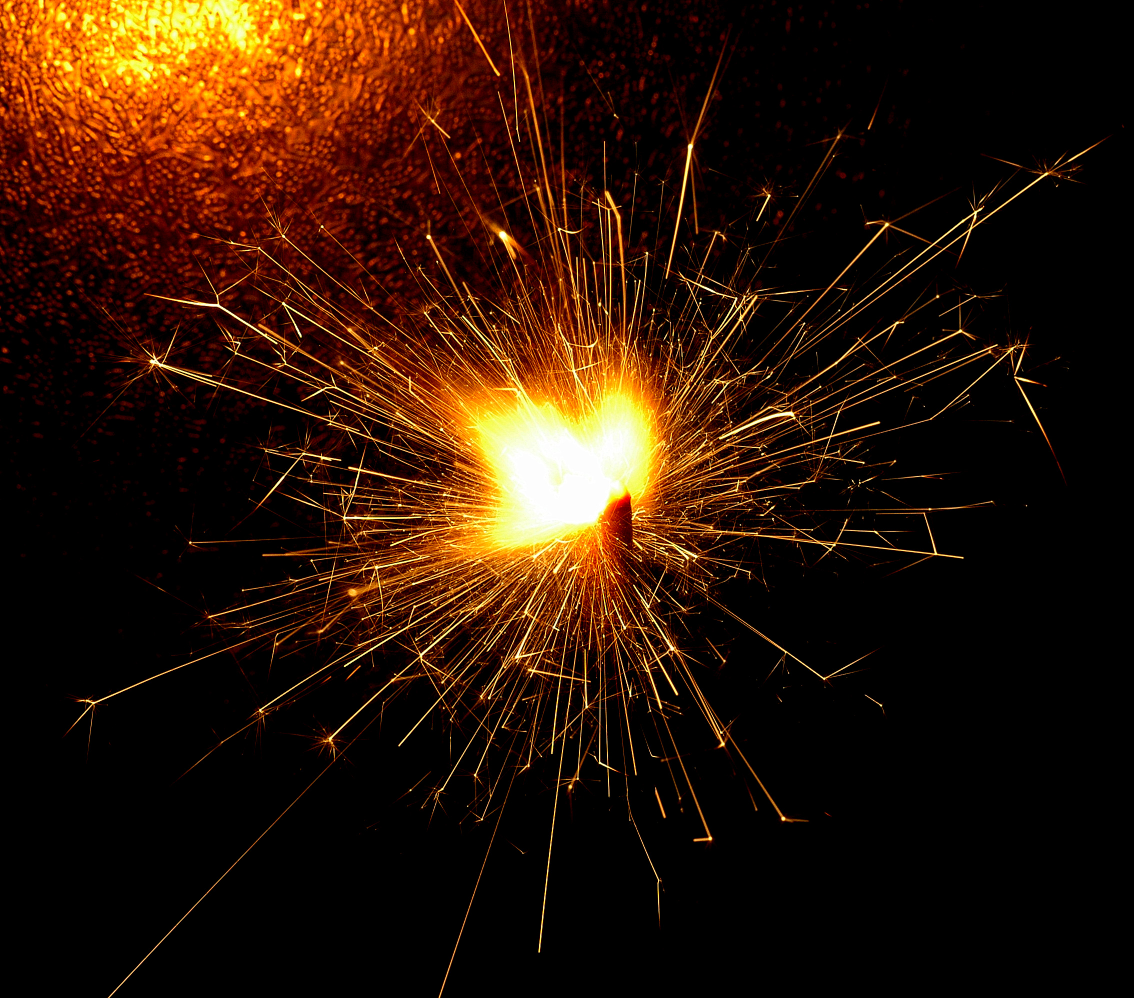 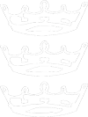 Releasing the Energy | Diocesan Strategy 2010-2015
Releasing the Energy | Four strands to the strategy
Growth Programme
Leadership Development
Income generation
Structures of oversight and support
Deanery responsibilities
Encouraging the Growth Programme locally
Recommendations about deployment
Managing Leadership Development in Vacancies
Raising Parish Share in the deanery
A changing relationship
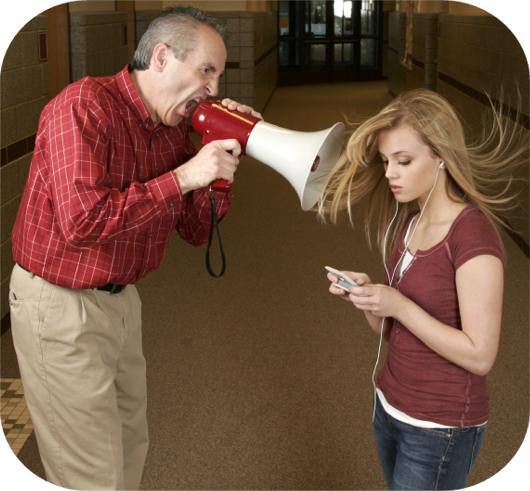 The de- words
Decentralisation

Delegation

Devolution
Responsibilities
Up close and personal
Capacity building
“It’s the Area Dean, stupid!”
The deaneries’ task in God’s mission
City deanery
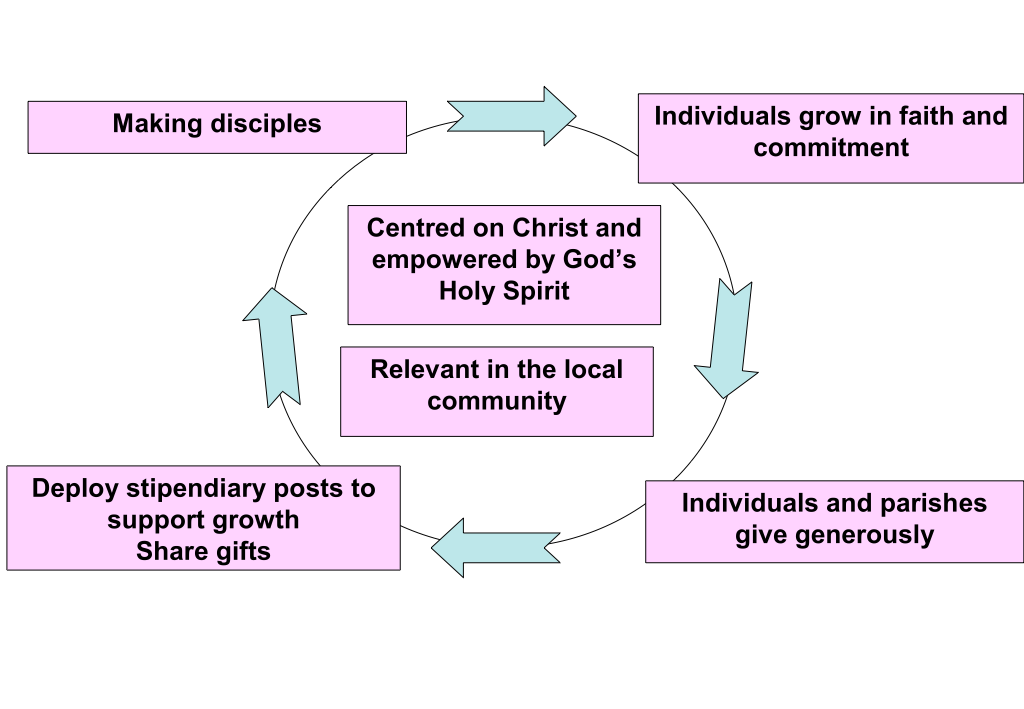 Some questions
What responsibility would release energy locally if given to your deanery?

What fears would diocesan leadership have if they gave that responsibility away?

What fears would deanery leadership have if they took that responsibility on?